Ing. Patrik Kajzar, Ph.D. kajzar@opf.slu.cz, Office - VB127 Mgr. Martina Chylkováchylkova@opf.slu.cz, Office - VB122Department of Tourism and Leisure Time Activities
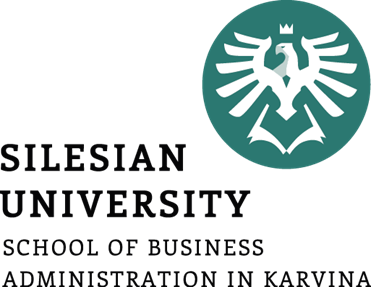 Intercultural Communication
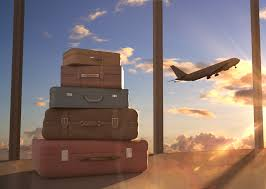 Walther 18 294: Non progredi est regredi - Nejít vpřed znamená jít zpět
Content:
Intercultural communication and its specifics
Culture dimensions and their application in marketing
Business organization and culture
Division of cultures
Verbal and non-verbal communication
Effective communication
Business communication
Business etiquette
Meetings
Negotiations
Written communication I  - forms, emails, reports, complaints
Written communication II – Advertising, questionnaire
Selected books:
Compulsory: 
KAJZAR, P. a M. CHYLKOVÁ, 2019. Intercultural Communication. SU OPF, Karviná. ISBN 978-80-7510-376-5.
HEINZ, K., 2014. Intercultural Communication. Karviná: SU OPF. ISBN 978-80-7510-018-4.


Recommended: 
CROUCHER, S. M., 2017. Global Perspectives on Intercultural Communication.  New York and London: Taylor & Francis. ISBN 9781317506539.
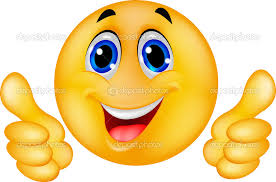 Have a nice day